PRESSES FOR SHEET METAL WORKING
1- Introduction     
A press used for sheet metalworking is a machine tool with a stationary bed and a powered ram (or slide) that can be driven toward and away from the bed to perform various cutting and forming operations. A typical press, with principal components labeled, is diagrammed in Figure 7.1. The relative positions of the bed and ram are established by the frame, and the ram is driven by mechanical or hydraulic power. When a die is mounted in the press, the punch holder is attached to the ram, and the die holder is attached to a bolster plate of the press bed.
        Presses are available in a variety of capacities, power systems, and frame types. The capacity of a press is its ability to deliver the required force and energy to accomplish the stamping operation. This is determined by the physical size of the press and by its power system. The power system refers to whether mechanical or hydraulic power is used and the type of drive used to transmit the power to the ram. Production rate is another important aspect of capacity. Type of frame refers to the physical construction of the press. There are two frame types in common use: gap frame and straight-sided frame.
2-Presses Classification. 
          Types of presses for sheet metal working can be classified by one or a combination of characteristics, such as source of power, number of slides, type of frame and construction, type of drive, and intended applications.
2-1Classification on the basis of source of power.
Manual Presses. These are either hand or foot operated through levers, screws or gears. A common press of this type is the arbor press used for assembly operations. 
Mechanical presses. These presses utilize flywheel energy which is transferred to the work piece by gears, cranks, eccentrics, or levers.
Hydraulic Presses. These presses provide working force through the application of fluid pressure on a piston by means of pumps, valves, intensifiers, and accumulators. These presses have better performance and reliability than mechanical presses. 
Pneumatic Presses. These presses utilize air cylinders to exert the required force. These are generally smaller in size and capacity than hydraulic or mechanical presses, and therefore find use for light duty operations only.
2-2 Classification on the basis of number of slides. 
Single Action Presses. A single action press has one reciprocation slide that carries the tool for the metal forming operation. The press has a fixed bed. It is the most widely used press for operations like blanking, coining, embossing, and drawing. 
Double Action Presses. A double action press has two slides moving in the same direction against a fixed bed. It is more suitable for drawing operations, especially deep drawing, than single action press. For this reason, its two slides are generally referred to as outer blank holder slide and the inner draw slide. The blank holder slide is a hollow rectangle, while the inner slide is a solid rectangle that reciprocates within the blank holder. The blank holder slide has a shorter stroke and dwells at the bottom end of its stroke, before the punch mounted on the inner slide touches the workpiece. In this way, practically the complete capacity of the press is available for drawing operation.
Another advantage of double action press is that the four corners of the blank holder are individually adjustable. This permits the application of non uniform forces on the work if needed. 
A double action press is widely used for deep drawing operations and irregular shaped stampings.
Triple Action Presses. A triple action press has three moving slides. Two slides (the blank holder and the inner slide) move in the same direction as in a double – action press and the third or lower slide moves upward through the fixed bed in a direction opposite to that of the other two slides. This action allows reverse – drawing, forming or bending operations against the inner slide while both upper actions are dwelling.
Cycle time for a triple – action press is longer than for a double – action press because of the time required for the third action.
2-3 Classification on the basis of frame and construction.
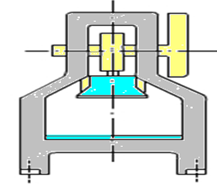 Arch – Frame Presses. These presses have their frame in the shape of an arch. These are not common.
Gap Frame Presses. These presses have a C-shaped frame. These are most versatile and common in use, as they provide un – obstructed access to the dies from three sides and their backs are usually open for the ejection of stampings and / or scrap.
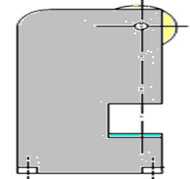 Straight Side Presses. These presses are stronger since the heavy loads can be taken in a vertical direction by the massive side frame and there is little tendency for the punch and die alignment to be affected by the strain. The capacity of these presses is usually greater than 10 MN.
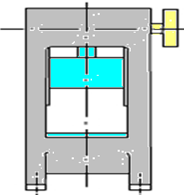 Horn Presses. These presses generally have a heavy shaft projecting from the machine frame instead of the usual bed. This press is used mainly on cylindrical parts involving punching, riveting, embossing, and flanging edge
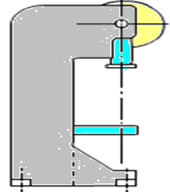 3- Press Selection
Proper selection of a press is necessary for successful and economical operation. Press is a costly machine, and the return on investment depends upon how well it performs the job. There is no press that can provide maximum productively and economy for all application so, when a press is required to be used for several widely varying jobs, compromise is generally made between economy and productivity.
Important factors affecting the selection of a press are size, force, energy and speed requirements.
Size. Bed and slide areas of the press should be of enough size so as to accommodate the dies to be used and to make available adequate space for die changing and maintenance. Stroke requirements are related to the height of the parts to be produced. Press with short stroke should be preferred because it would permit faster operation, thus increasing productivity. Size and type of press to be selected also depends upon the method and nature of part feeding, the type of operation, and the material being formed
Force and Energy. Press selected should have the capacity to provide the force and energy necessary for carrying out the operation. The major source of energy in mechanical presses is the flywheel, and the energy available is a function of mass of flywheel and square of its speed.
Press Speed. Fast speeds are generally desirable, but they are limited by the operations performed. High speed may not, however, be most productive or efficient. Size, shape and material of workpiece, die life, maintenance costs, and other factors should be considered while attempting to achieve the highest production rate at the lowest cost per piece.
Comparison of Mechanical and Hydraulic Presses
4- Press Feeding Devices: 
          Safety is an important consideration in press operation and every precaution must be taken to protect the operator. Material must be tried to be fed to the press that eliminates any chance of the operator having his or her hands near the dies. The use of feeding device allows faster and uniform press feeding in addition to the safety features.
4-1  Blank and Stamping Feeds. 
Feeding of blanks or previously formed stampings to presses can be done in several ways. Selection of a specific method depends upon factors like production rate needed, cost, and safety considerations.
- Manual feeding
- Chute feeds
-Push feeds
- Lift and transfer devices
4-2  Dial Feeds. 
Dial feeds consist of rotary indexing tables (or turntables) having fixtures for holding workpiecs as they are taken to the press tooling. Parts are placed in the fixtures at the loading station (which are located away from the place of press operation) manually or by other means like chutes, hoppers, vibratory feeders, robots etc. Such feeds are being increasingly used because of higher safety and productivity associated with them. 
4-3  Coil Stock Feed. 
Two main classifications of automatic press feeds for coil stock are slide (or gripper) and roll feeds. Both of these may be press or independently driven.
a- Mechanical slide feeds
b- Hitch – type feed
c- Pneumatic slide feeds
d- Roll feeds